昆山美淼环保科技有限公司
制药废水处理的新思维左卫雄济南  2017-4-26
目录
制药废水的特点及常规处理流程

精馏在废水处理中的应用

生化+高级氧化

新思维的几个问题探讨
制药废水的特点
高盐 氯化钠 硫酸钠

有机成分，低沸点，高沸点

抗生素，杀菌物质

有机磷，有机氮
难降解有机物

污水，天天变
危废

稳定性不够

兑水才达标

污水区气味

处理成本
精馏---废水中低沸点溶剂去除的最佳选择
1. 蒸馏脱醇效果差，能耗不低。
蒸馏出的醇浓度不够
2. 芬顿效果差。
高级氧化对小分子效果不够好。
3. 生化经常崩溃
无锡某工厂

COD：
54000mg/l

乙醇：2.5%
精馏
精馏：能耗真的很高
可以用低等级的蒸汽
生化+高级氧化，新思维
逆向思维，生化+高级氧化，循环








高级氧化提高可生化性
生化提高高级氧化的效率
直线思维，高级氧化+生化








高级氧化提高可生化性
高级氧化，链式反应三阶段
芬顿，光催化，电催化，仅是链启动
自由基淬灭及----链终止剂
小分子羧酸，甲酸
多元醇，乙二醇，甘油
甲醇
醌
高盐分
二级芬顿比一级差？
有些污水芬顿就是差？
盐分高，芬顿差？
SS高，芬顿差？
乙醇，芬顿差？
生化解决小分子，有利于氧化
生
化
氧化
氧化解决大分子，有利于生化
高级氧化，直接臭氧不能酸作高级氧化
技术角度：可选光催化、臭氧接触氧化、三维电解和电催化双氧水
经济角度:   选电催化双氧水
电催化双氧水        ——无固废且低运行成本的高级氧化技术
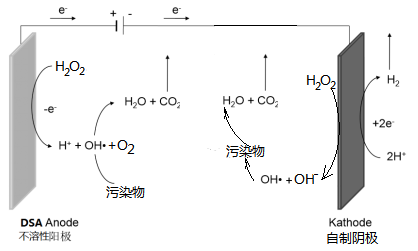 阴极反应：H2O2 +e   OH+OH-

阳极反应：H2O2 - e   OH+1/2O2+H+
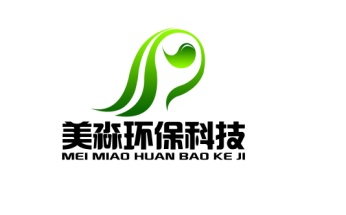 案例：台州某上市公司，制药废水
案例：台州某上市公司，制药废水，200t/d
综合案例：盐城某公司，制药废水
综合案例：盐城某公司，制药废水
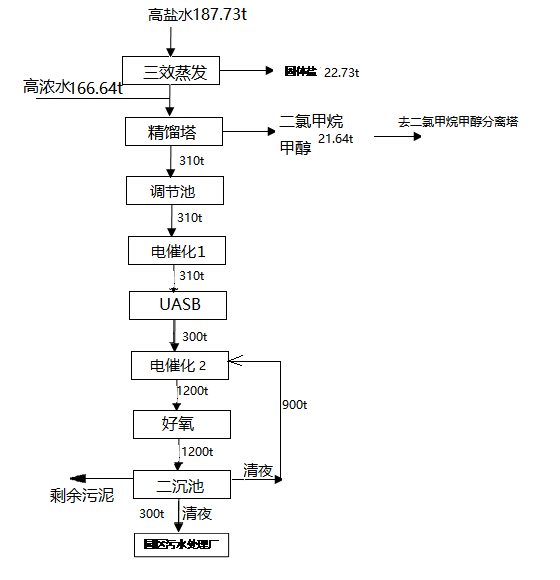 一些问题的探讨：更难的水
既不能生化，又不能高级氧化的物质？
磷酸二乙酯，四氯化碳，
生化也弱，高级氧化也弱？
DMF
一些问题的探讨：高级氧化
链启动。制造了多少个自由羟基？
芬顿>电催化双氧水>三维电解

氧化深度？
芬顿=高级氧化+絮凝

0.5元/吨，能降4000mg/L的COD？Yes
更高级氧化，金刚石电极
1. 阳极的缺电子系统
（掺硼）
2. 高的析氧电位
3. 表面电阻小
4. 耐腐蚀
可以消除自由基萃灭剂的负面影响。效果稳定
Thank you!
左卫雄
清华大学化学系 1996~2004
18621285537
QQ：1725827
zuoweixiong@foxmail.com